Revive Us Again
(We Praise Thee, O God)
3/4
G/D - SOL

Verses: 5/Chorus
PDHymns.com
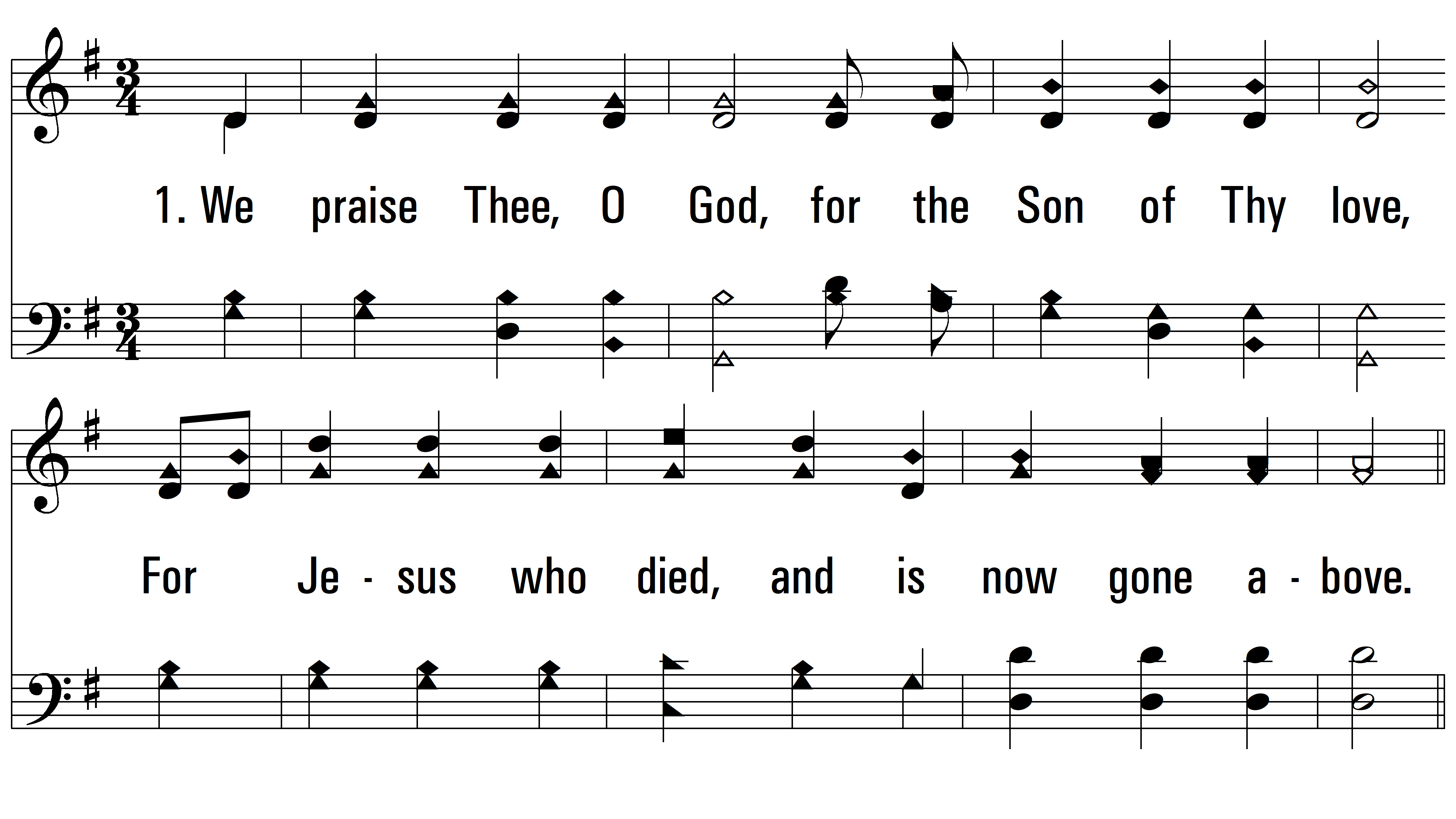 vs. 1 ~ Revive Us Again
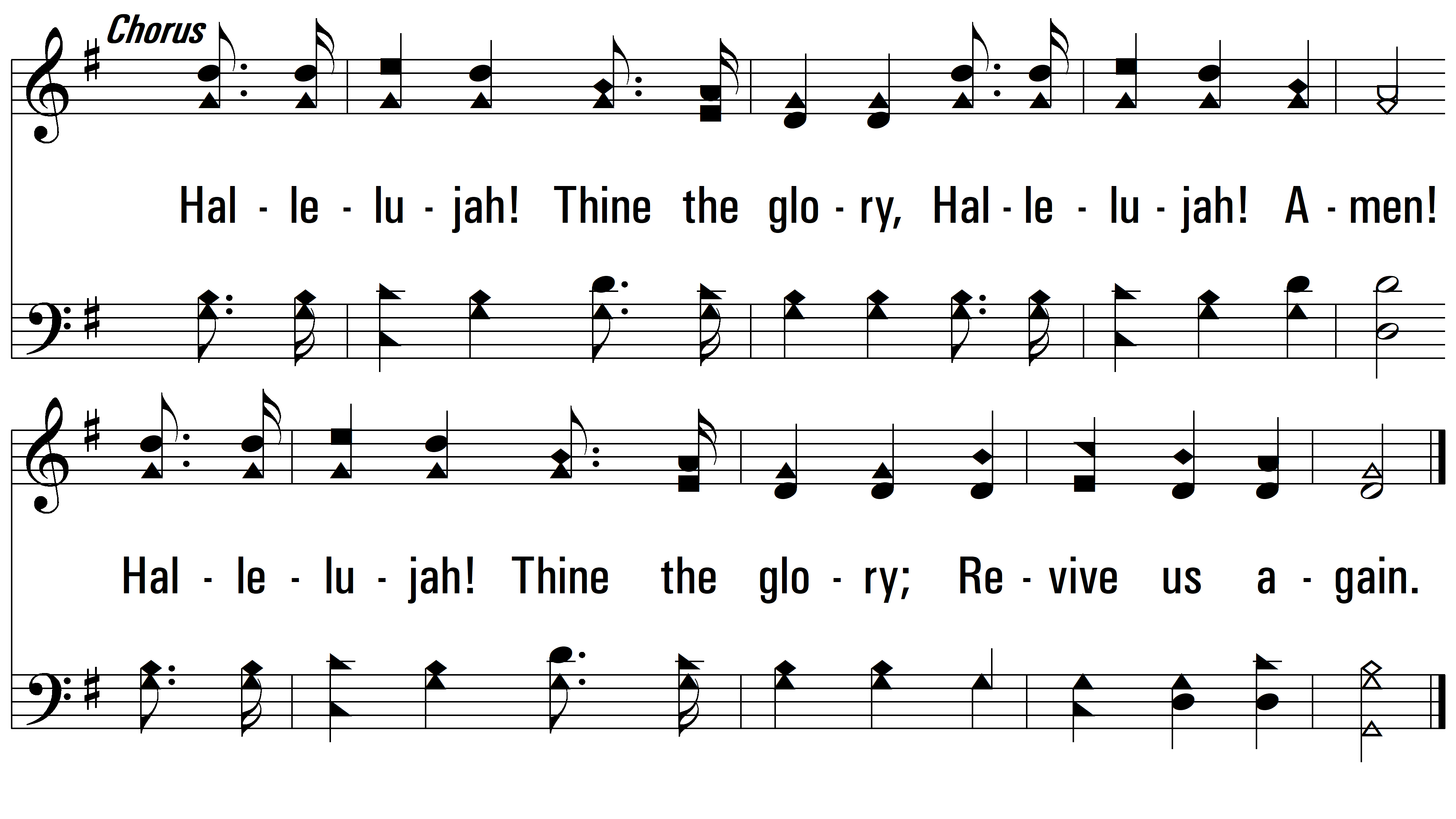 vs. 1
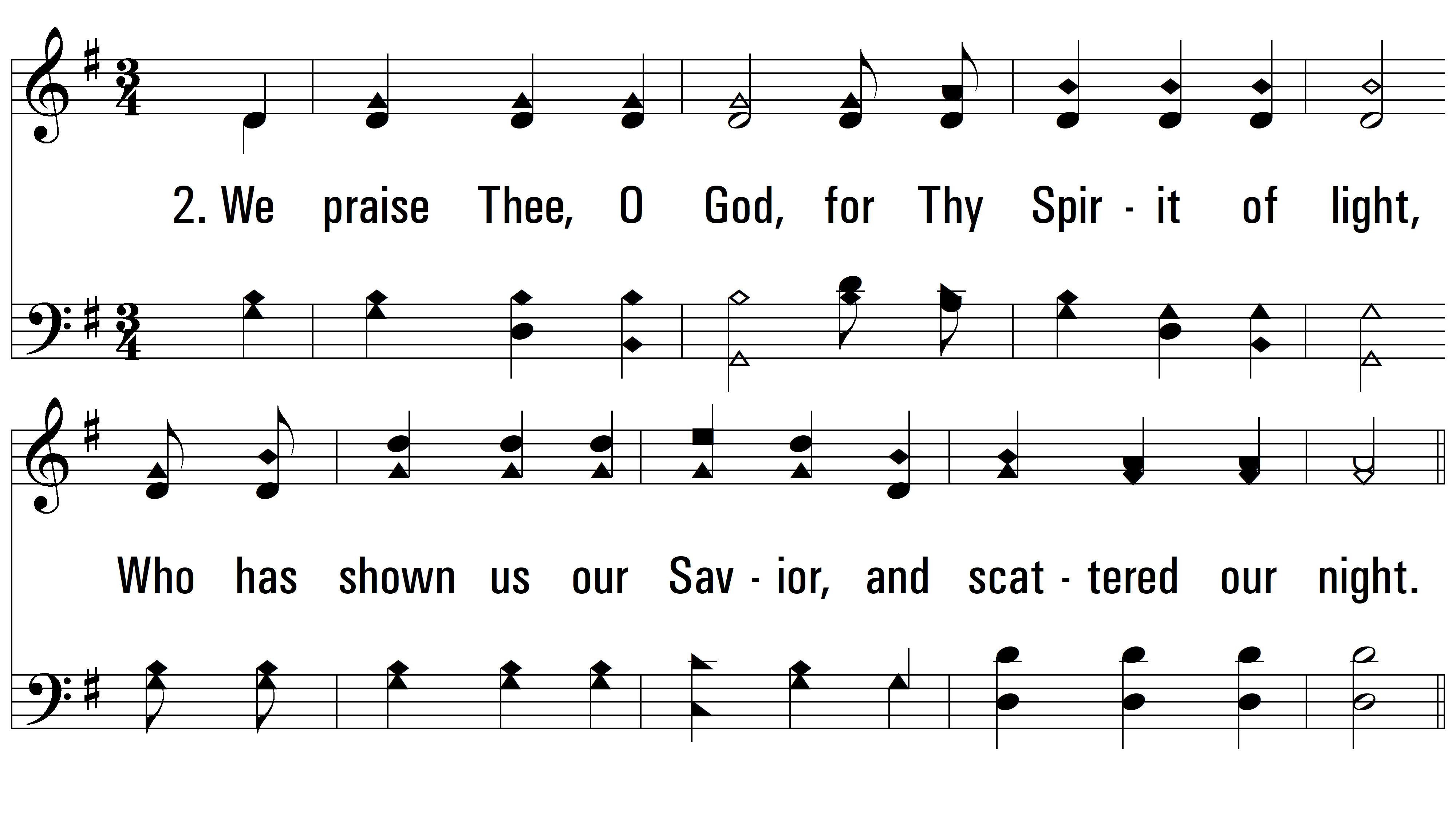 vs. 2 ~ Revive Us Again
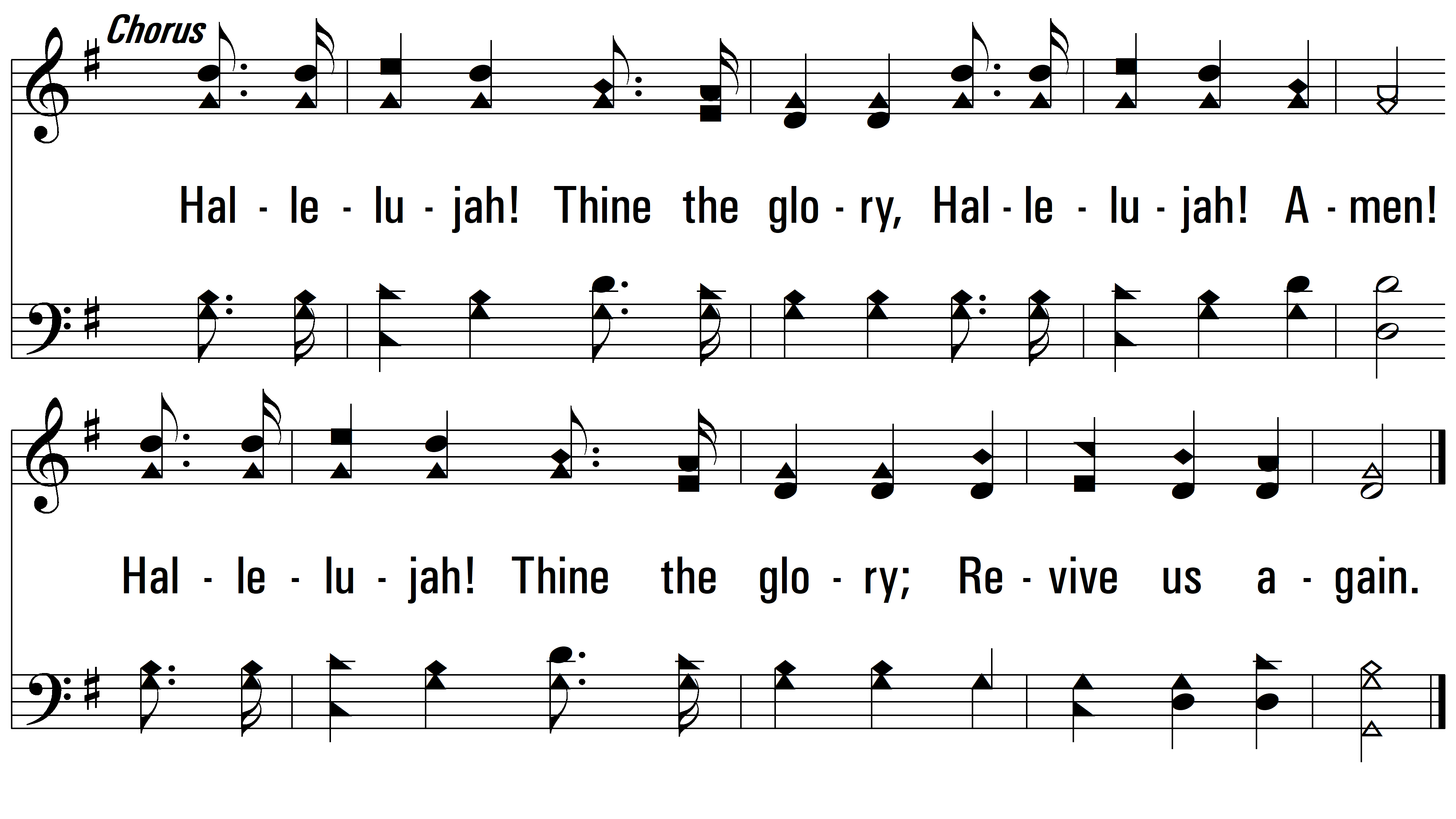 vs. 2
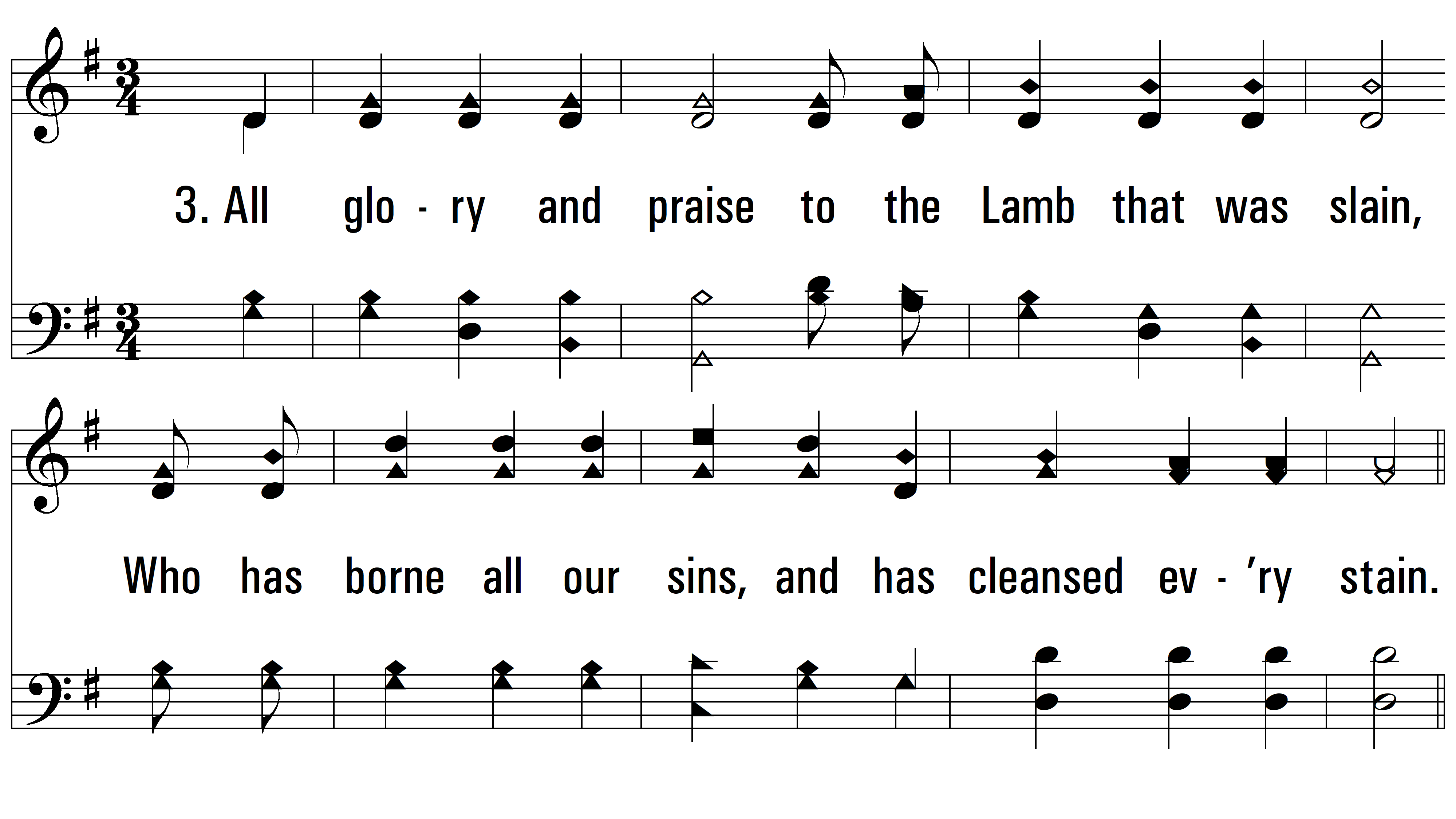 vs. 3 ~ Revive Us Again
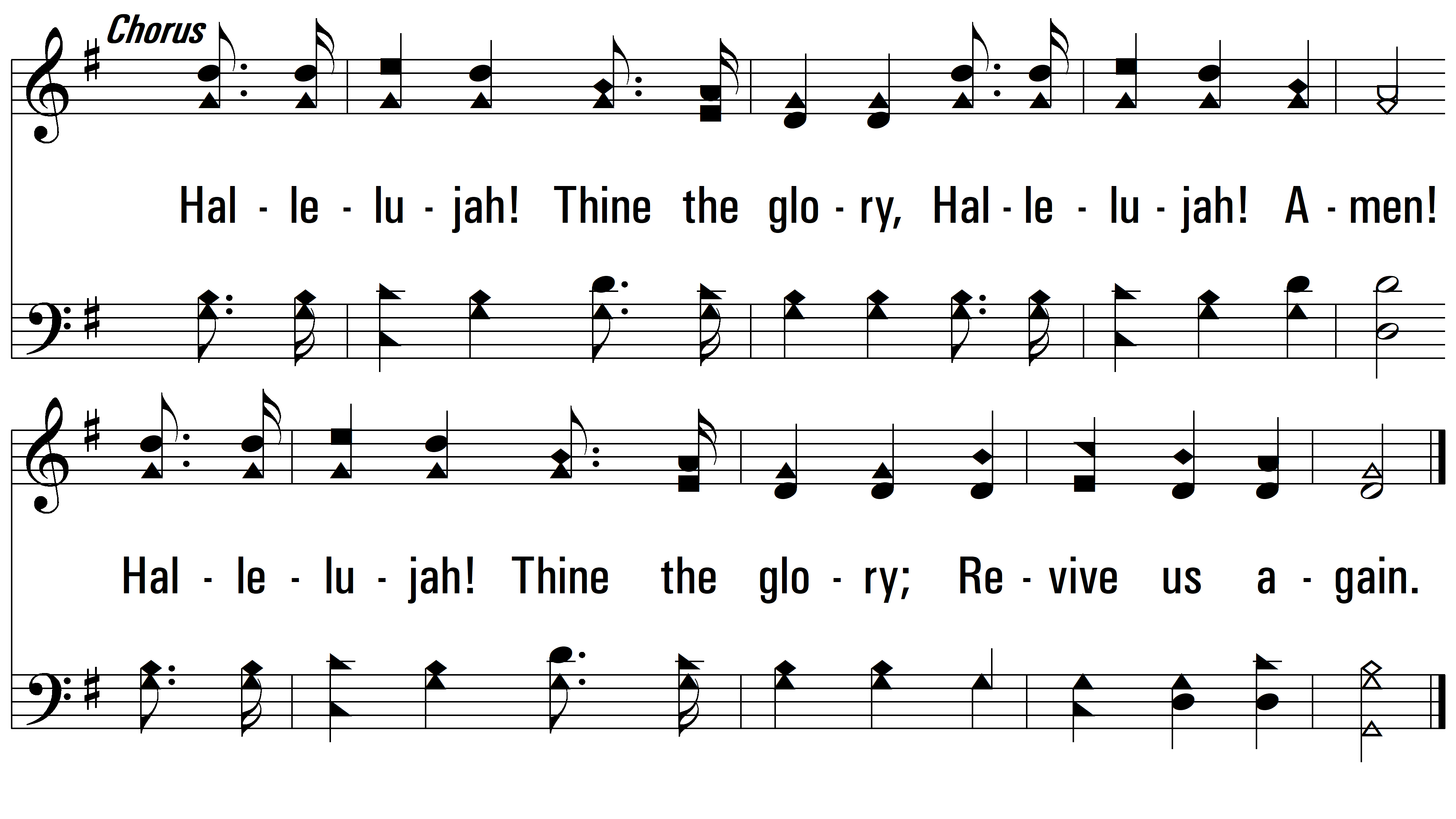 vs. 3
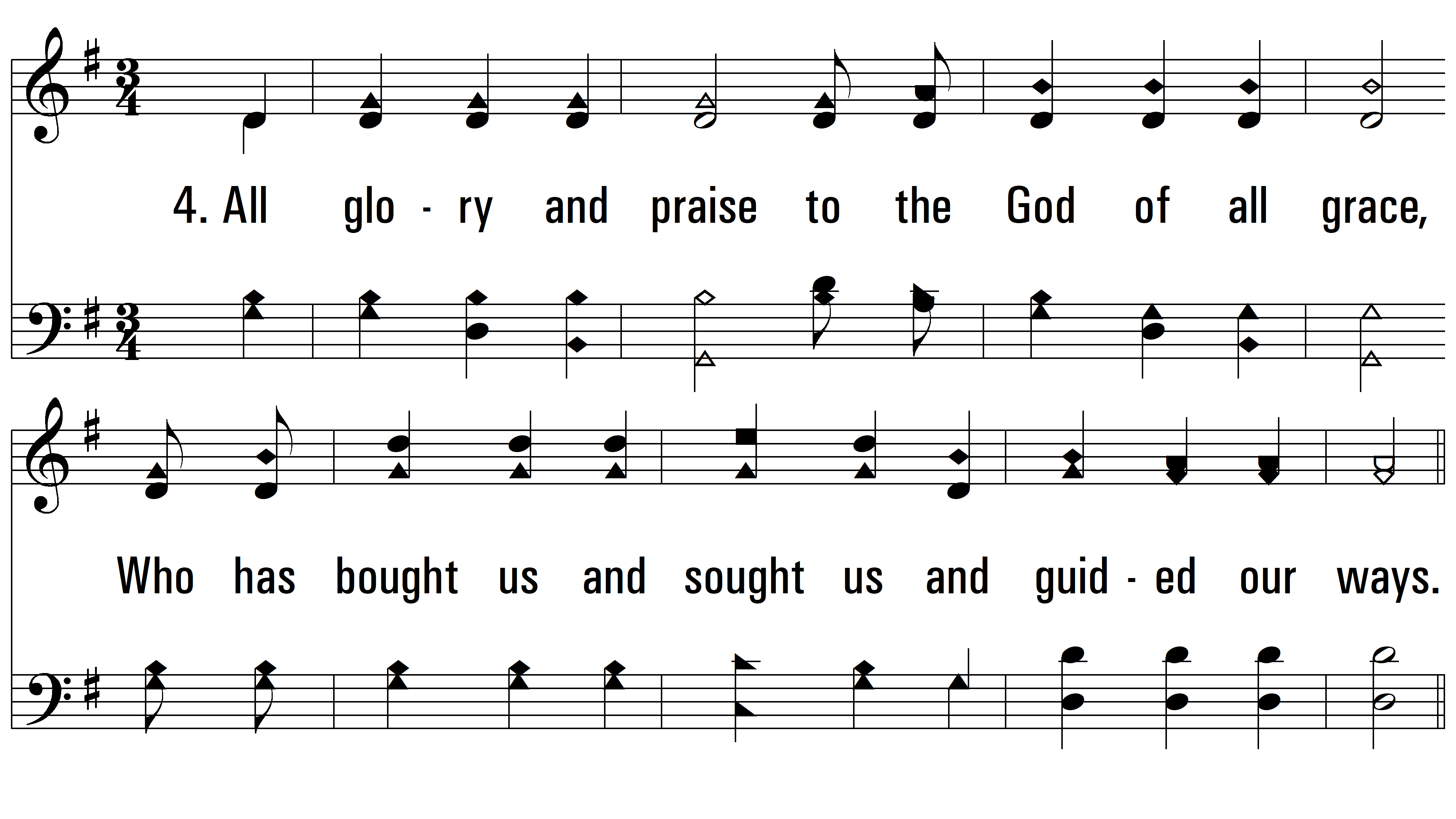 vs. 4 ~ Revive Us Again
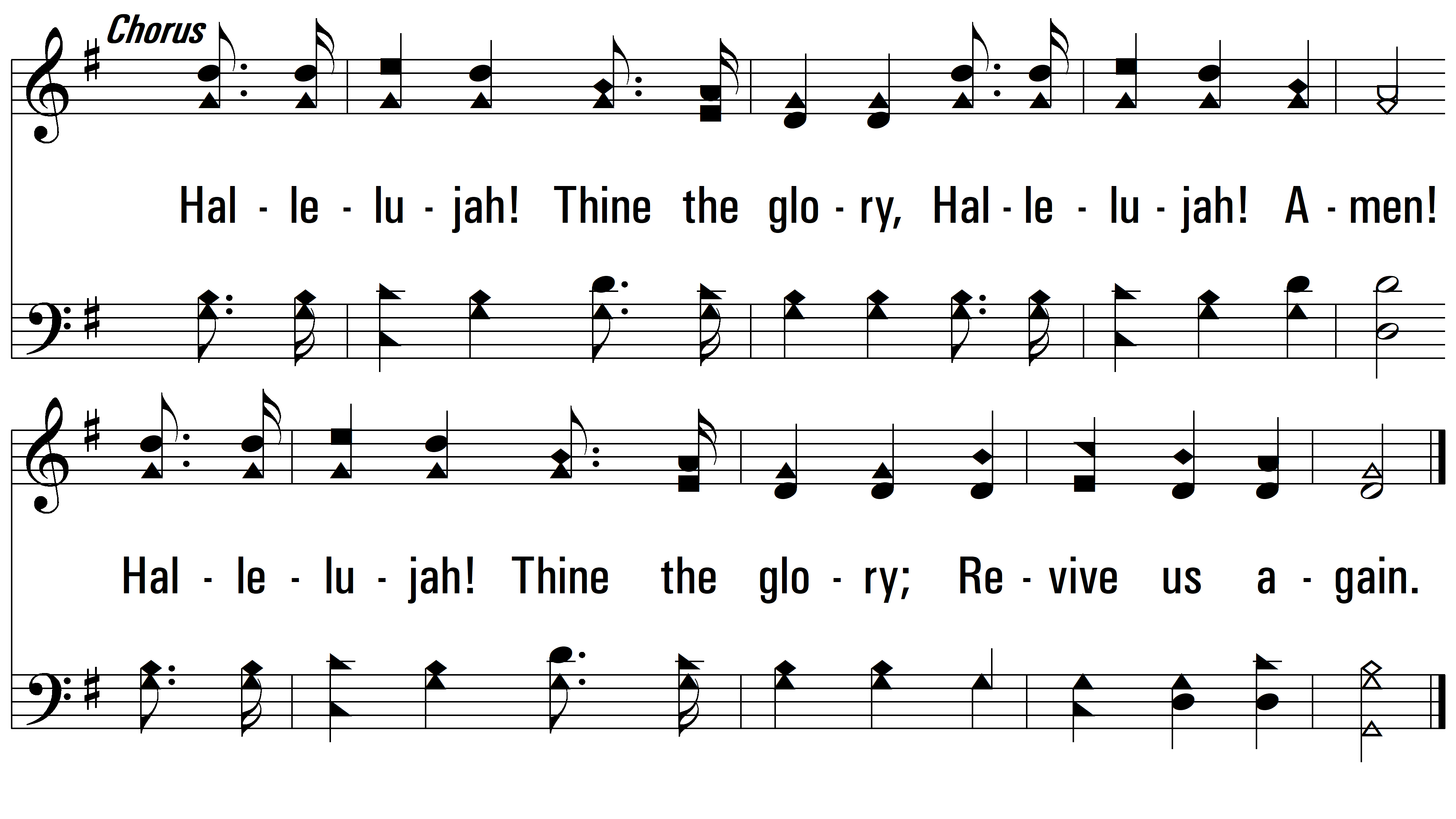 vs. 4
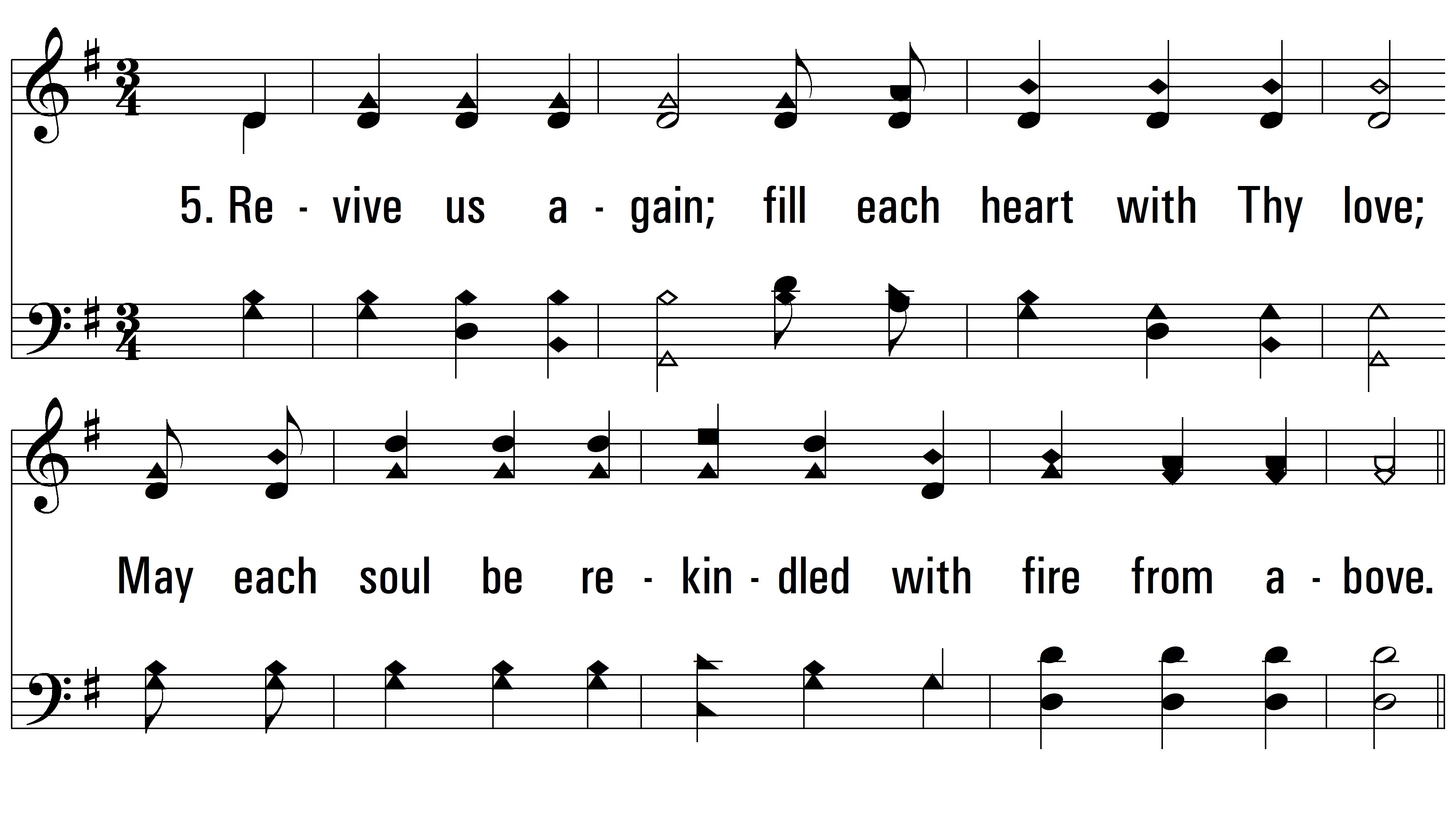 vs. 5 ~ Revive Us Again
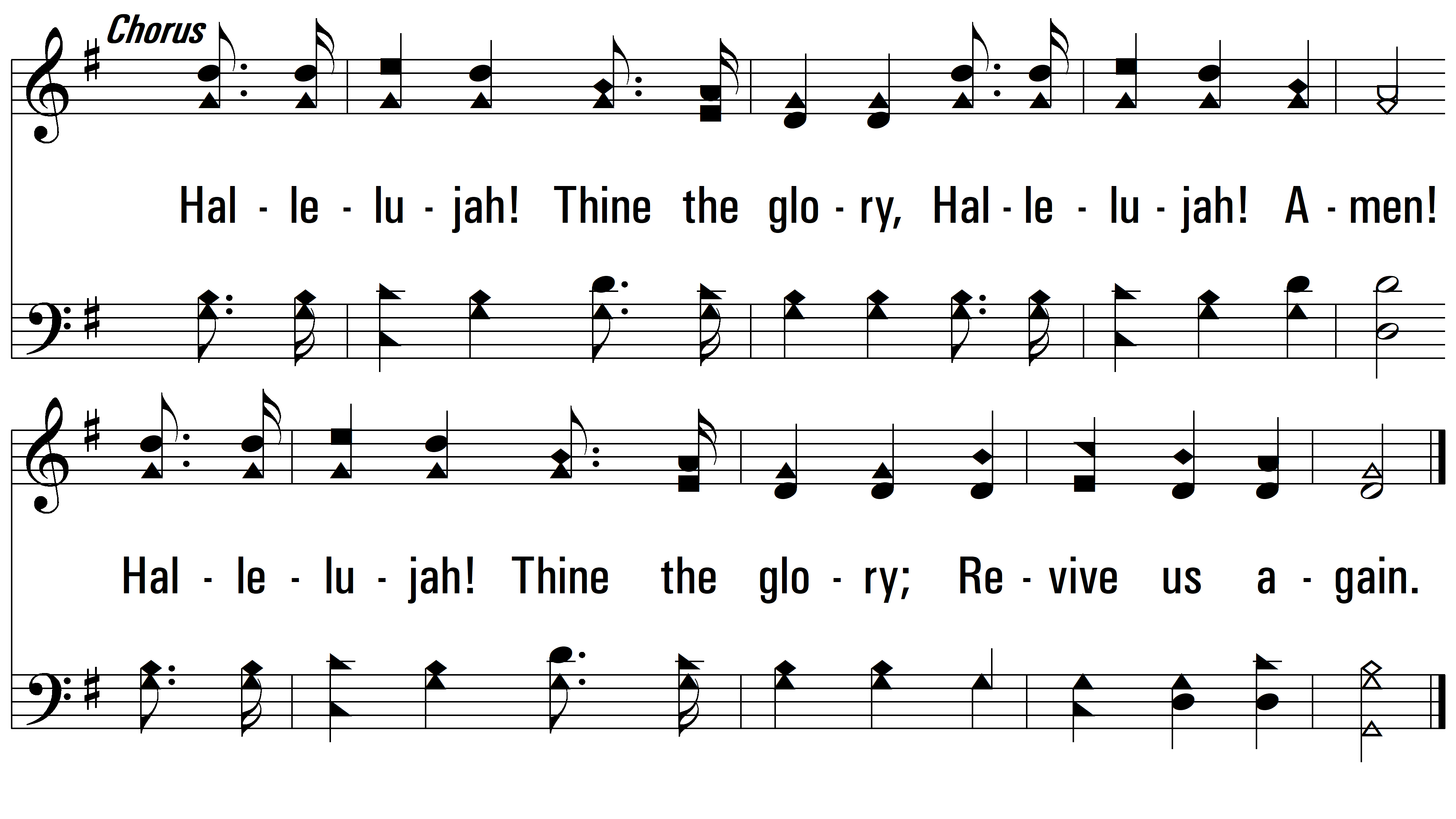 END
PDHymns.com
vs. 5